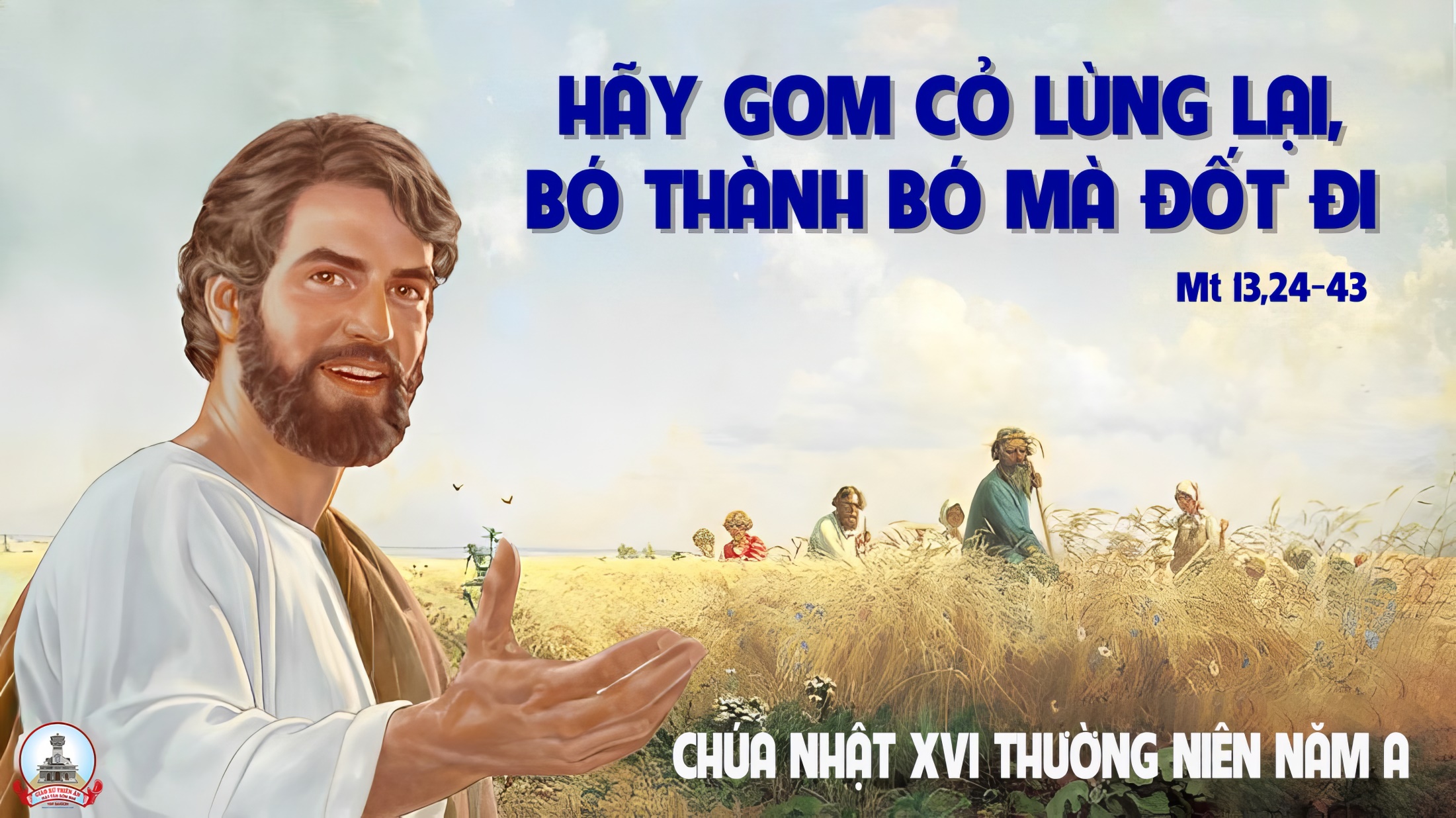 TẬP HÁT CỘNG ĐOÀN
Đk: Lạy Chúa! Chúa nhân hậu và luôn khoan hồng.
Tk1: Thiên Chúa luôn từ bi hải hà, giàu yêu thương cho người khấn ước. Xin Chúa niệm tình lặng nghe tiếng lòng này khấn xin. Bao tiếng hồn con khấn cầu, nguyện lưu tâm Chúa ơi.
Đk: Lạy Chúa! Chúa nhân hậu và luôn khoan hồng.
Alleluia - Alleluia:
Lạy Cha là Chúa Cả trời đất, chúc tụng Cha, vì Cha đã mạc khải nước trời cho những người bé mọn.
Alleluia …
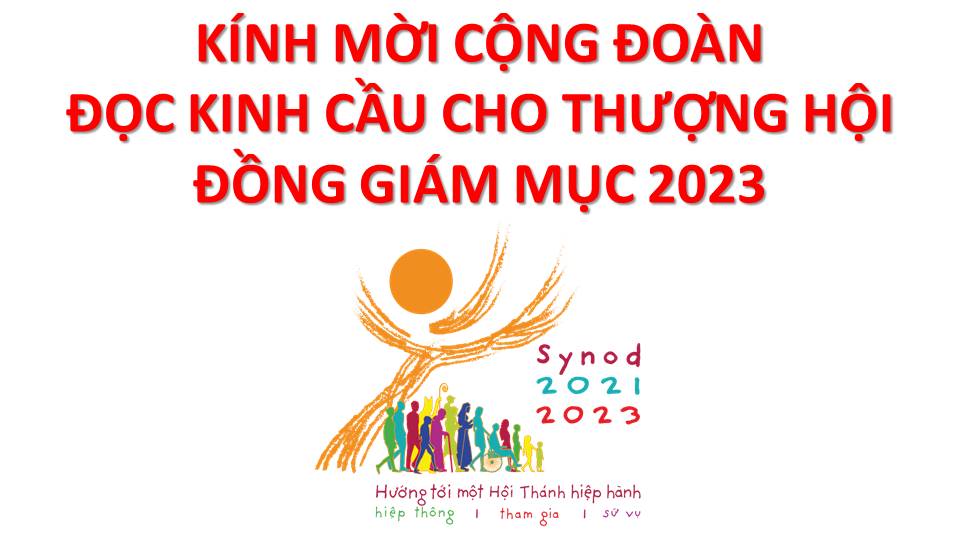 Lạy Chúa Thánh Thần là Ánh sáng Chân lý vẹn toàn,Chúa ban những ân huệ thích hợp cho từng thời đại, và dùng nhiều cách thế kỳ diệu để hướng dẫn Hội Thánh,
này chúng con đang chung lời cầu nguyện cho cácGiám mục, và những người tham dự Thượng Hội đồng Giám mục thế giới.
Xin Chúa làm nên cuộc Hiện Xuống mới trong đời sống HộiThánh, xin tuôn tràn trên các Mục tử ơn khôn ngoan và thông hiểu, gìn giữ các ngài luôn hiệp thông với nhau trong Chúa,
để các ngài cùng nhau tìm hiểu những điều đẹp ý Chúa, và hướng dẫn đoàn Dân Chúa thực thi những điều Chúa truyền dạy.
Các giáo phận Việt Nam chúng con, luôn muốn cùng chung nhịp bước với Hội Thánh hoàn vũ, xin cho chúng con biết đồng cảm với nỗi thao thức của các Mục tử trên toàn thế giới, ngày càng ý thức hơn về tình hiệp thông,
thái độ tham gia và lòng nhiệt thành trong sứ vụ của HộiThánh, Nhờ lời chuyển cầu của Đức Trinh Nữ Maria, Nữ Vương các Tông đồ và là Mẹ của Hội Thánh,
Chúng con dâng lời khẩn cầu lên Chúa, là đấng hoạt động mọi nơi mọi thời, trong sự hiệp thông với Chúa Cha và Chúa Con, luôn mãi mãi đến muôn đời. Amen.
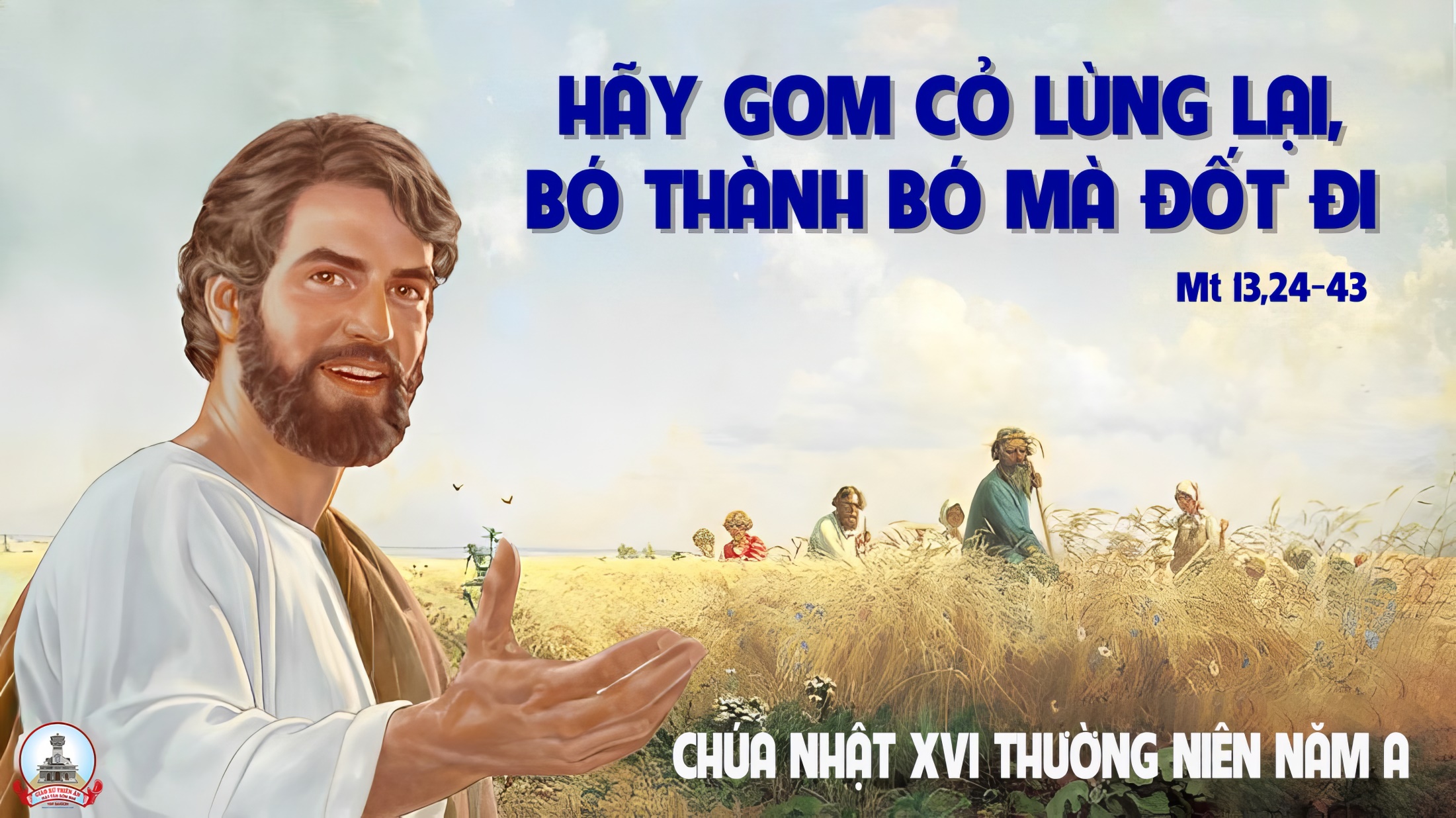 Ca Nhập LễCon Bước LênLm. Kim Long
ĐK: Con bước lên bàn thờ Chúa, gần bên Chúa tâm hồn con sướng vui thảnh thơi. Nơi Danh Chúa toàn năng tác sinh đất trời, tràn ơn phúc cứu độ muôn người.
Tk1. Đây lễ vật hy sinh, con Chúa Trời uy linh dâng mình trên thánh giá. Nay tiến dâng trên muôn bàn thờ, đây bánh thơm đây ly rượu nồng, lễ vật vẹn sạch trinh trong.
>>
ĐK: Con bước lên bàn thờ Chúa, gần bên Chúa tâm hồn con sướng vui thảnh thơi. Nơi Danh Chúa toàn năng tác sinh đất trời, tràn ơn phúc cứu độ muôn người.
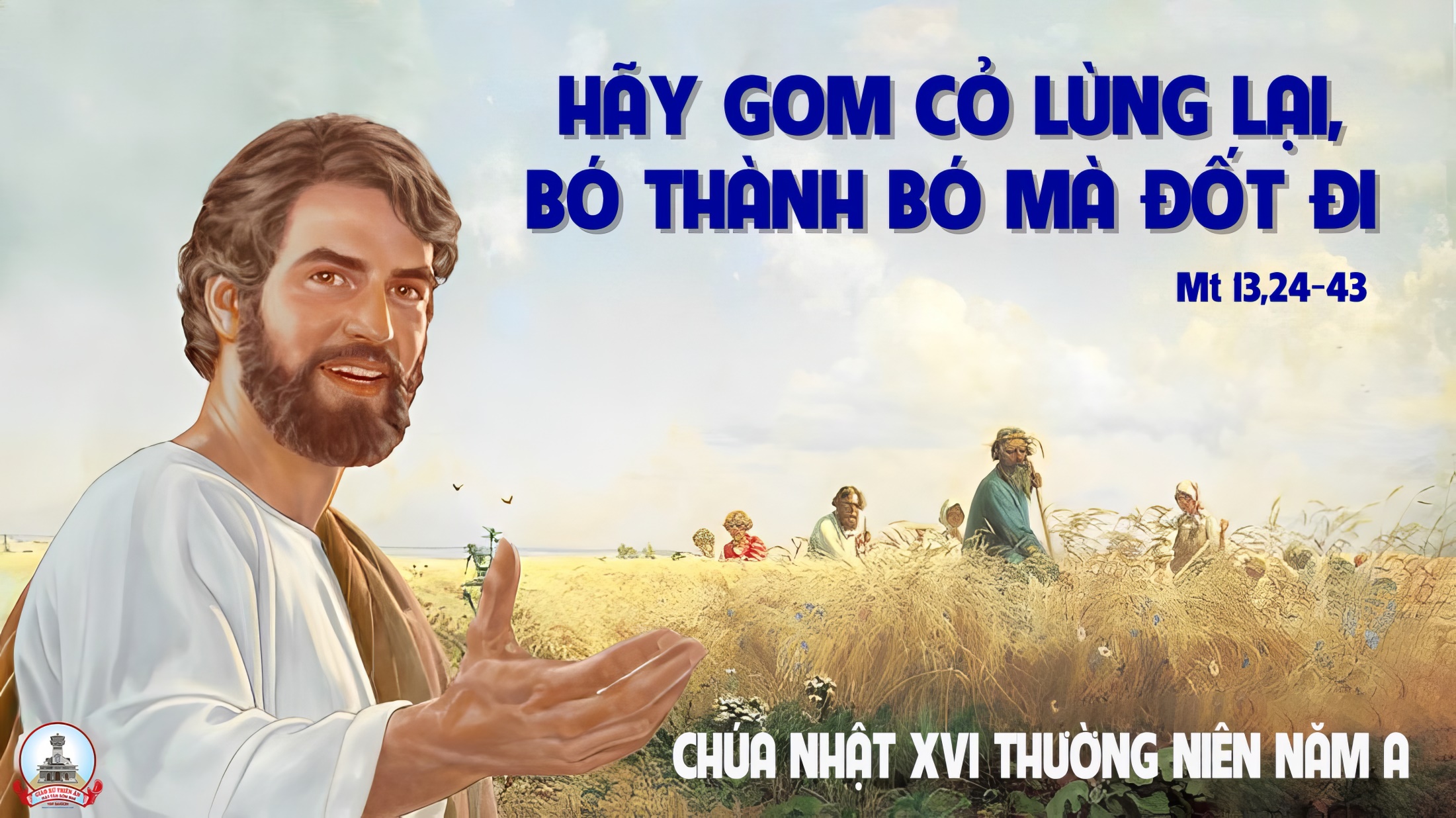 KINH VINH DANH
Chủ tế: Vinh danh Thiên Chúa trên các tầng trời.A+B: Và bình an dưới thế cho người thiện tâm.
A: Chúng con ca ngợi Chúa.
B: Chúng con chúc tụng Chúa. A: Chúng con thờ lạy Chúa. 
B: Chúng con tôn vinh Chúa.
A: Chúng con cảm tạ Chúa vì vinh quang cao cả Chúa.
B: Lạy Chúa là Thiên Chúa, là Vua trên trời, là Chúa Cha toàn năng.
A: Lạy con một Thiên Chúa,            Chúa Giêsu Kitô.
B: Lạy Chúa là Thiên Chúa, là Chiên Thiên Chúa là Con Đức Chúa Cha.
A: Chúa xóa tội trần gian, xin thương xót chúng con.
B: Chúa xóa tội trần gian, xin nhậm lời chúng con cầu khẩn.
A: Chúa ngự bên hữu Đức Chúa Cha, xin thương xót chúng con.
B: Vì lạy Chúa Giêsu Kitô, chỉ có Chúa là Đấng Thánh.
Chỉ có Chúa là Chúa, chỉ có Chúa là đấng tối cao.
A+B: Cùng Đức Chúa Thánh Thần trong vinh quang Đức Chúa Cha. 
Amen.
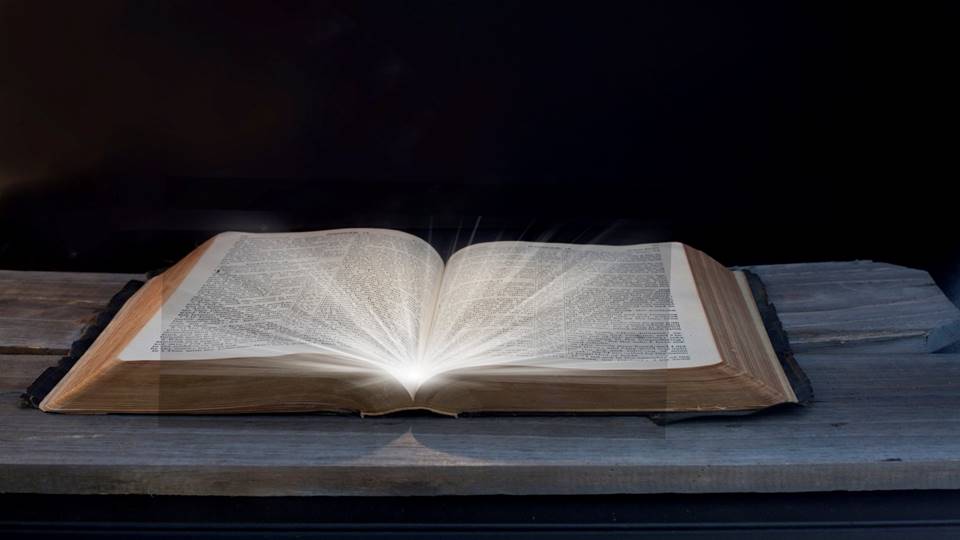 Bài đọc 1
Bài trích sách khôn ngoan
Thánh Vịnh 85
Lạy Chúa, Chúa nhân hậu và luôn khoan hồng.
Thánh Vịnh 85Chúa Nhật XIV Thường NiênNăm ALm Kim Long 03 Câu
Đk: Lạy Chúa! Chúa nhân hậu và luôn khoan hồng.
Tk1: Thiên Chúa luôn từ bi hải hà, giàu yêu thương cho người khấn ước. Xin Chúa niệm tình lặng nghe tiếng lòng này khấn xin. Bao tiếng hồn con khấn cầu, nguyện lưu tâm Chúa ơi.
Đk: Lạy Chúa! Chúa nhân hậu và luôn khoan hồng.
Tk2: Muôn sắc dân Ngài đã tác thành, về nơi đây suy phục bái kính. Ơn Chúa trọng đại dường bao, chỉ Ngài là Chúa thôi. Tay Chúa từng đã tác thành ngàn uy công, Chúa ơi.
Đk: Lạy Chúa! Chúa nhân hậu và luôn khoan hồng.
Tk3: Nhưng Chúa ơi, Ngài bao tốt lành, đầy khoan dung, luôn chậm oán thán. Ôi Chúa thực giàu tình thương, vẫn một lòng tín trung. Xin Chúa từ bi đoái nhìn và xin thương xót con.
Đk: Lạy Chúa! Chúa nhân hậu và luôn khoan hồng.
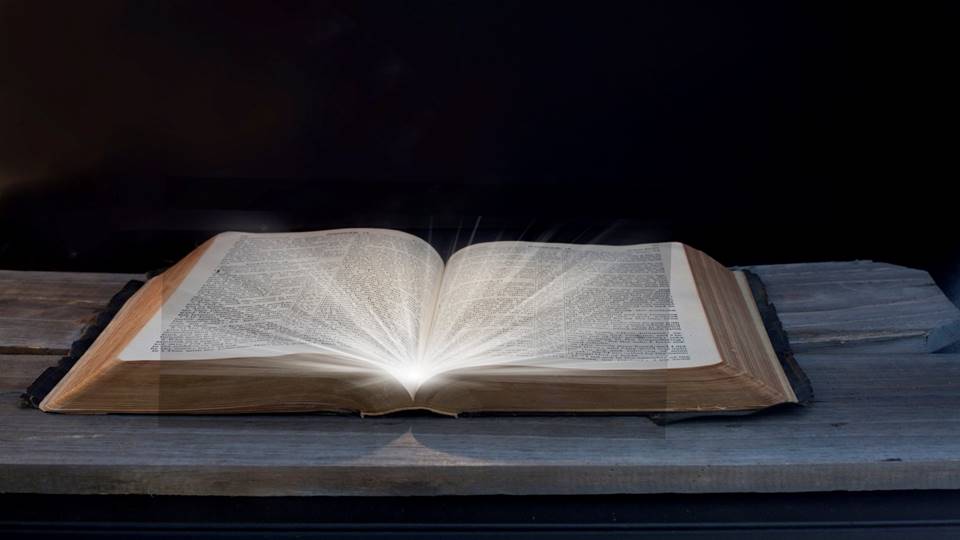 Bài đọc 2
Bài trích thư của thánh Phaôlô tông đồ
Gửi tín hữu Rôma.
Thần Khí cầu thay nguyện giúp chúng ta,
Bằng những tiếng rên siết khôn tả.
Alleluia - Alleluia:
Lạy Cha là Chúa Cả trời đất, chúc tụng Cha, vì Cha đã mạc khải nước trời cho những người bé mọn.
Alleluia …
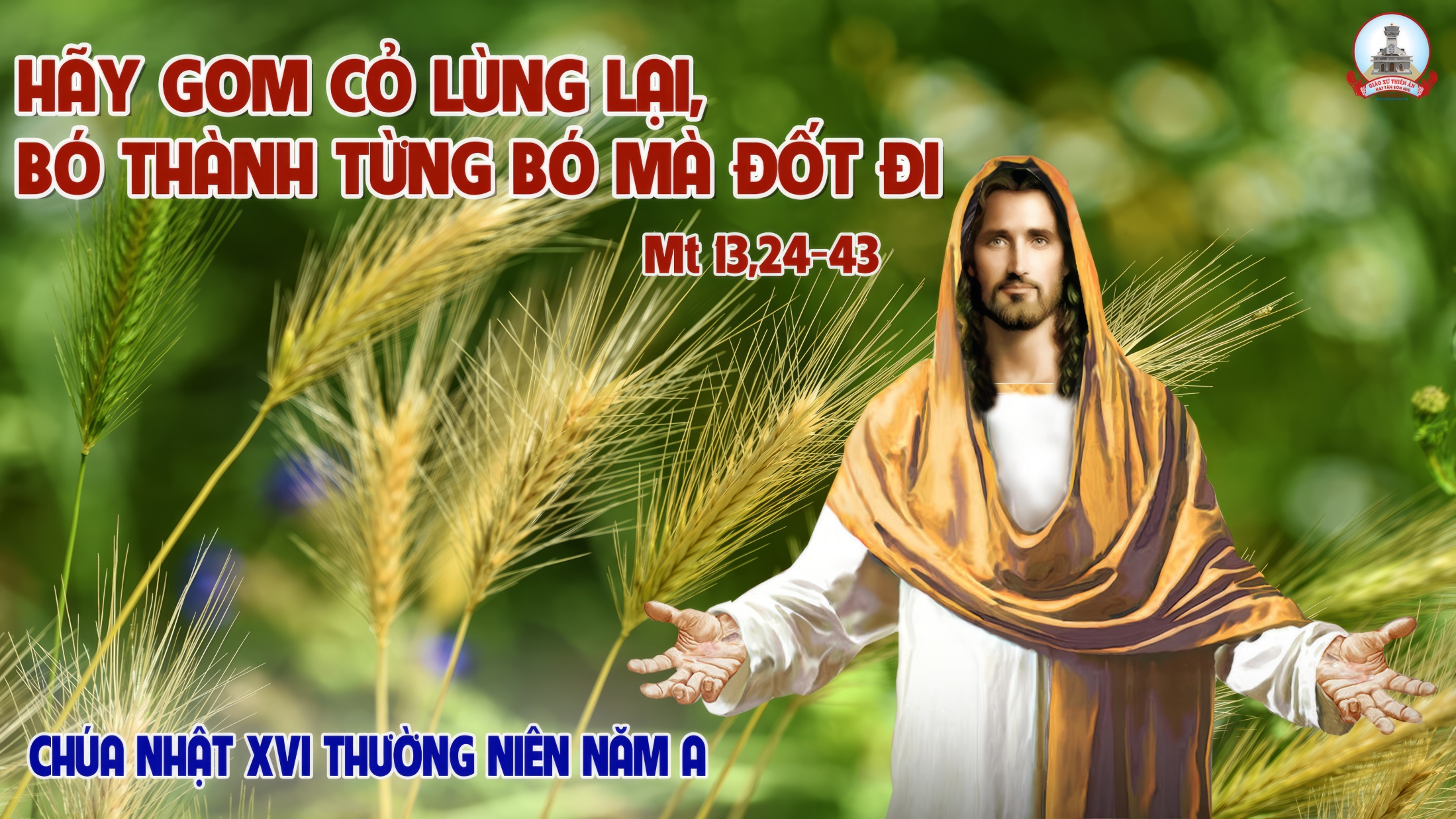 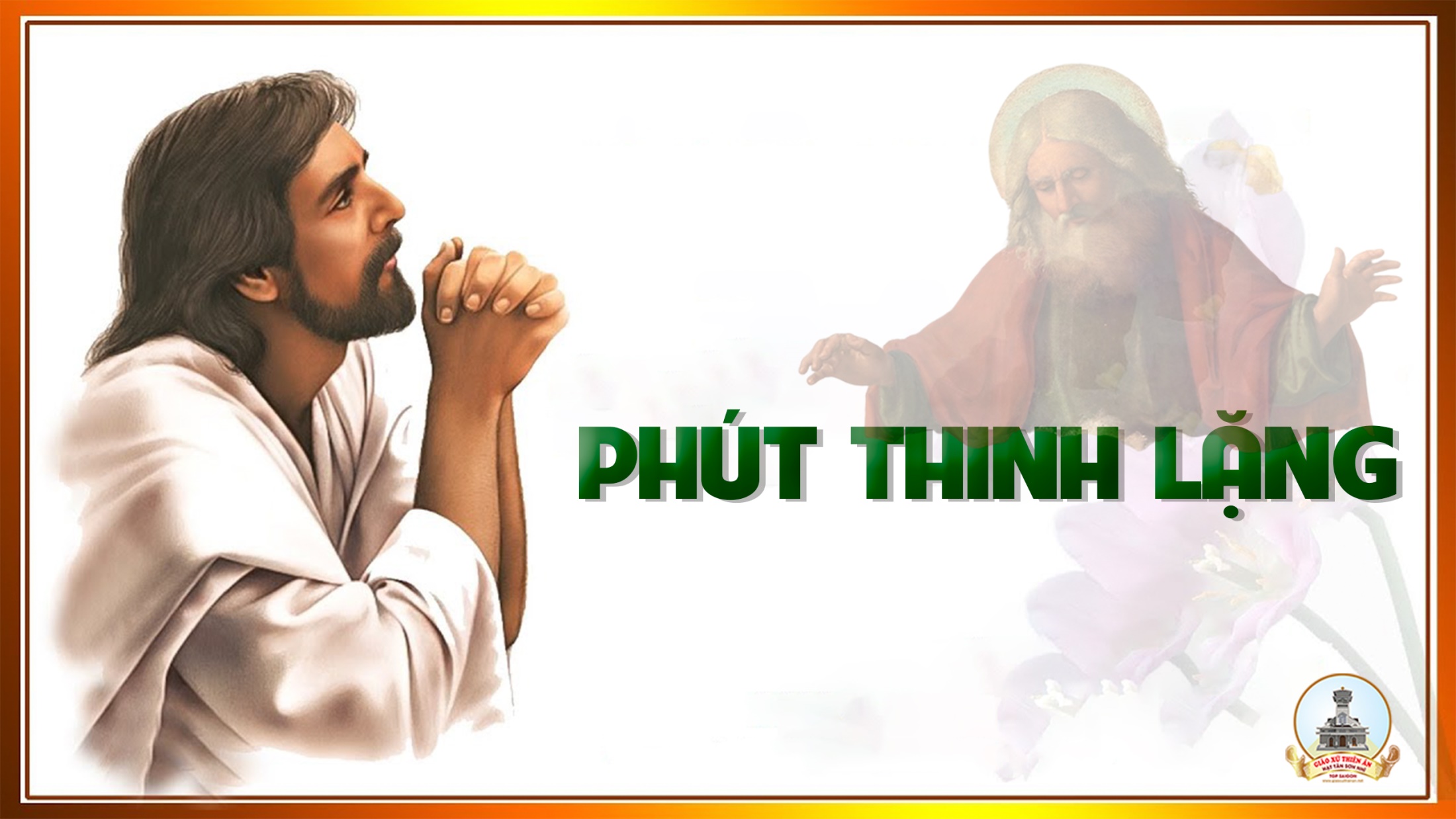 KINH TIN KÍNH
Tôi tin kính một Thiên Chúa là Cha toàn năng, Đấng tạo thành trời đất, muôn vật hữu hình và vô hình.
Tôi tin kính một Chúa Giêsu Kitô, Con Một Thiên Chúa, Sinh bởi Đức Chúa Cha từ trước muôn đời.
Người là Thiên Chúa bởi Thiên Chúa, Ánh Sáng bởi Ánh Sáng, Thiên Chúa thật bởi Thiên Chúa thật,
được sinh ra mà không phải được tạo thành, đồng bản thể với Đức Chúa Cha: nhờ Người mà muôn vật được tạo thành.
Vì loài người chúng ta và để cứu độ chúng ta, Người đã từ trời xuống thế.
Bởi phép Đức Chúa Thánh Thần, Người đã nhập thể trong lòng Trinh Nữ Maria, và đã làm người.
Người chịu đóng đinh vào thập giá vì chúng ta, thời quan Phongxiô Philatô; Người chịu khổ hình và mai táng, ngày thứ ba Người sống lại như lời Thánh Kinh.
Người lên trời, ngự bên hữu Đức Chúa Cha, và Người sẽ lại đến trong vinh quang để phán xét kẻ sống và kẻ chết, Nước Người sẽ không bao giờ cùng.
Tôi tin kính Đức Chúa Thánh Thần là Thiên Chúa và là Đấng ban sự sống, Người bởi Đức Chúa Cha và Đức Chúa Con mà ra,
Người được phụng thờ và tôn vinh cùng với Đức Chúa Cha và Đức Chúa Con: Người đã dùng các tiên tri mà phán dạy.
Tôi tin Hội Thánh duy nhất thánh thiện công giáo và tông truyền.
Tôi tuyên xưng có một Phép Rửa để tha tội. Tôi trông đợi kẻ chết sống lại và sự sống đời sau. Amen.
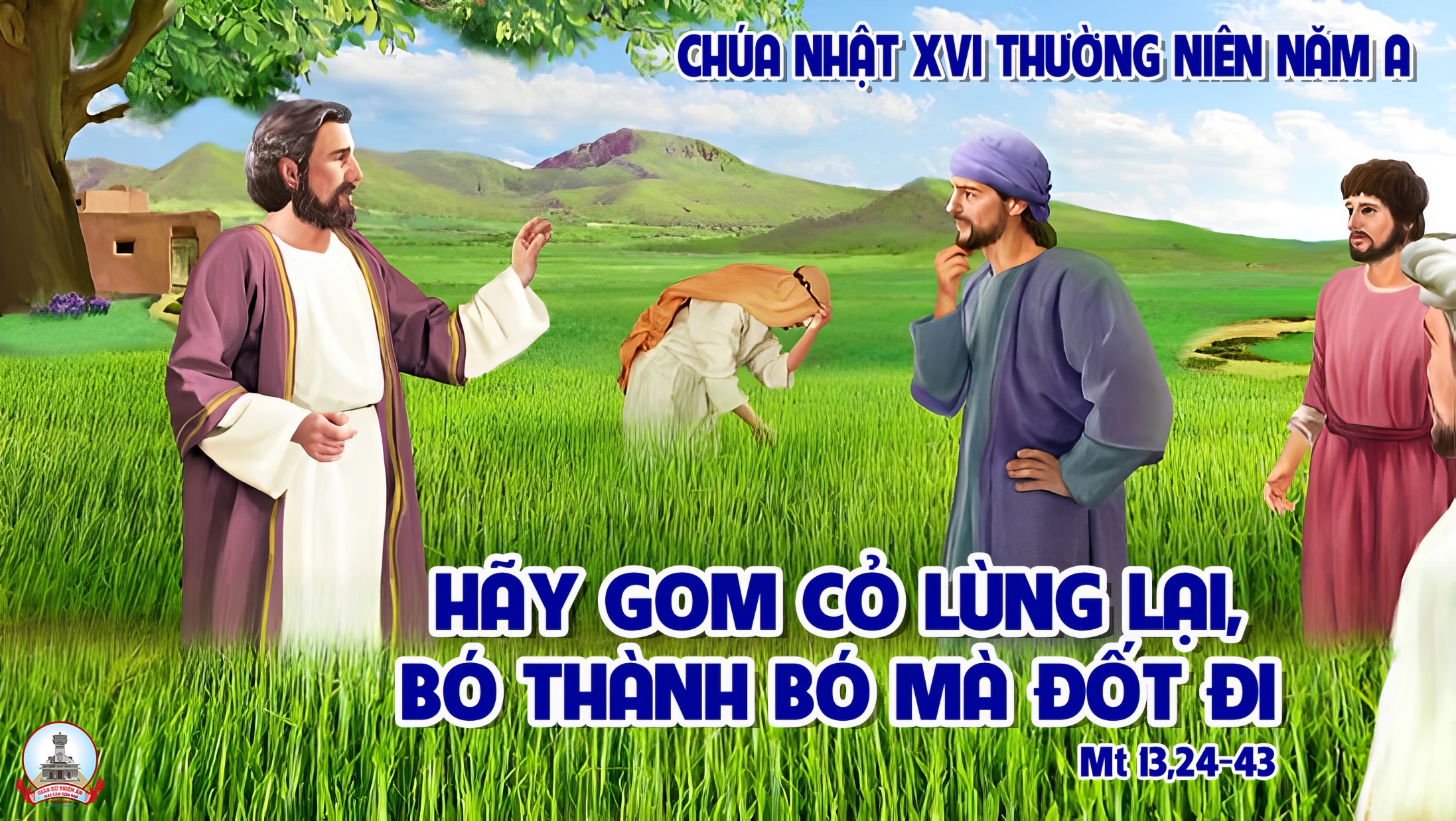 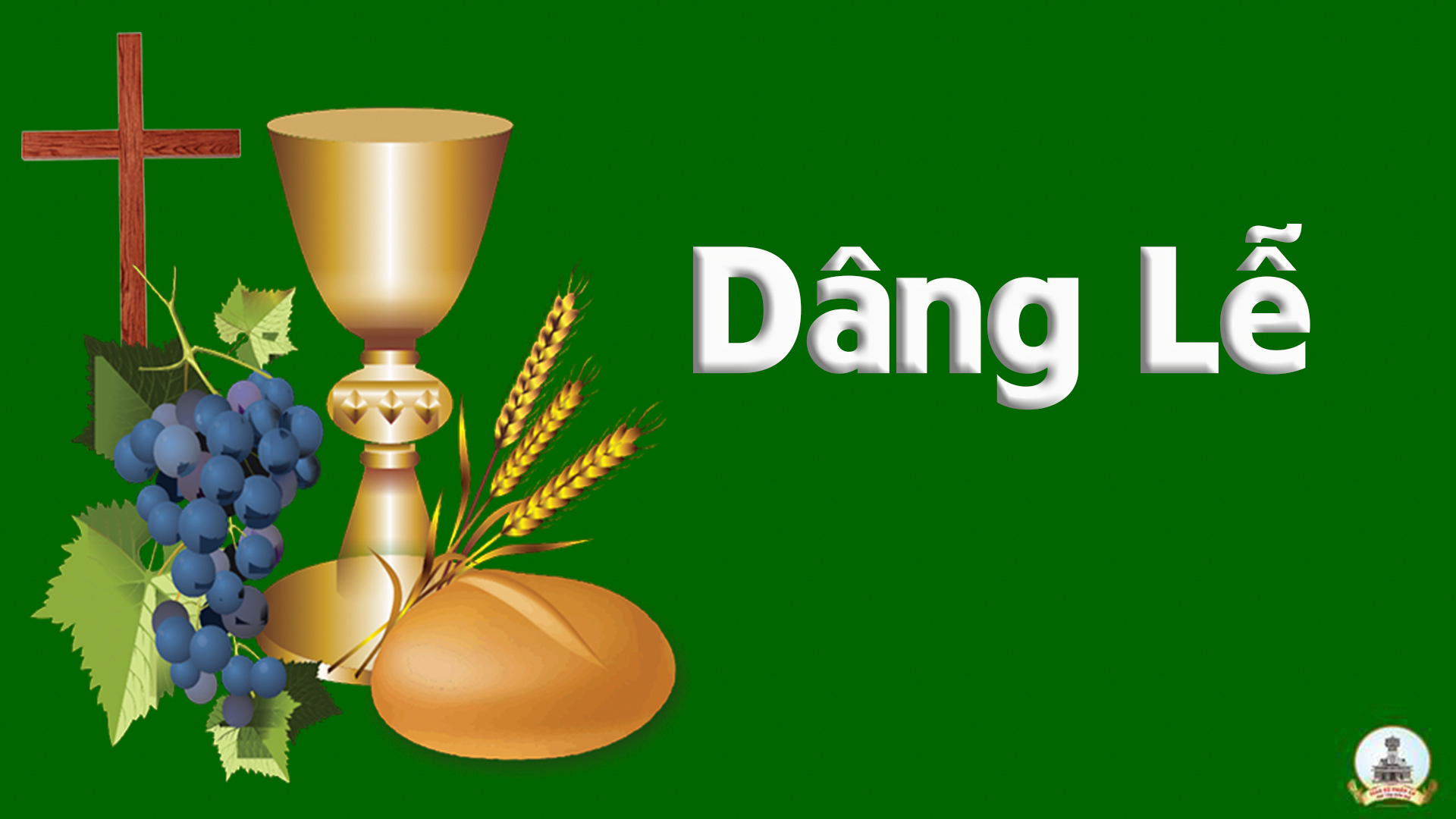 Dâng Niềm Cảm Mến 
Phanxicô
Tk1: Như dòng nến trôi trên bàn thờ, tâm hồn con lâng lâng niềm cảm mến vô bờ. Xin tiến dâng đây con tim ươm bao ước vọng. Hằng muốn sắt son một đời mến yêu.
Đk: Kính tiến Chúa tình yêu bao nhiêu mà có gì. Xin hãy thánh hóa lòng con. Tình yêu mới bước tới ngày mai.
Tk2: Bao ngày tháng xuôi theo dòng đời, tâm hồn con lênh đênh tìm hạnh phúc mong chờ. Xin Chúa thương khi con đây trông mong đến Ngài. Là núi đá che chở người tháng năm.
Đk: Kính tiến Chúa tình yêu bao nhiêu mà có gì. Xin hãy thánh hóa lòng con. Tình yêu mới bước tới ngày mai.
Tk3: Như giọt nước tan trong rượu lành, tâm hồn con hân hoan hòa nhịp với muôn người. Xin Chúa thương cho muôn nơi an vui thái bình. Tình Chúa thắm trong cuộc đời ước mơ.
Đk: Kính tiến Chúa tình yêu bao nhiêu mà có gì. Xin hãy thánh hóa lòng con. Tình yêu mới bước tới ngày mai.
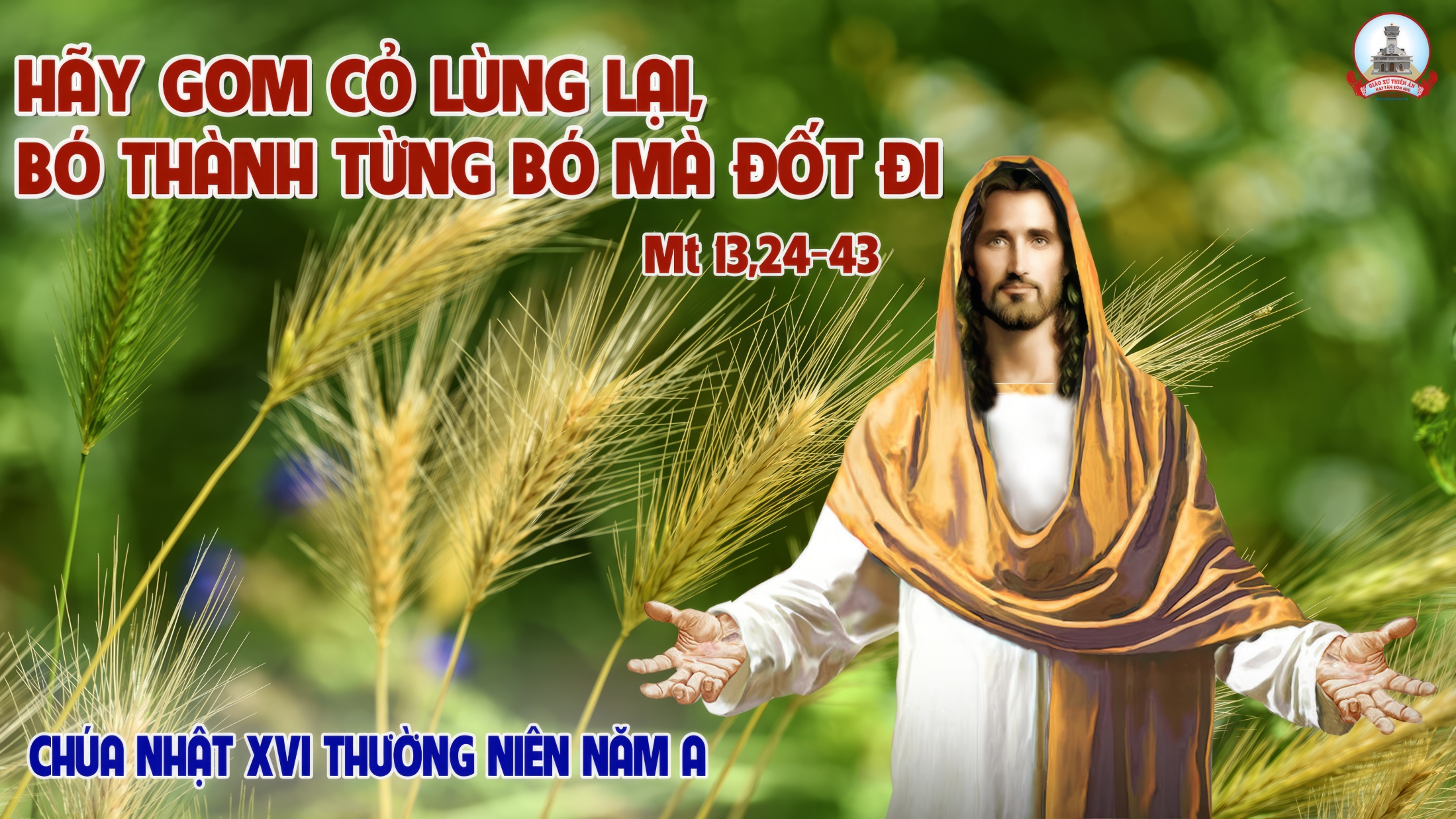 Ca Nguyện Hiệp LễLúa Với Cỏ LùngLm. Thái Nguyên
Tk1: Chúa chấp nhận cỏ lùng mọc chung với lúa. Chúa chấp nhận tình trạng vàng thau với nhau. Ngài nhẫn nại với tội nhân kiên tâm chờ đợi trở về. Tình thương Chúa ôi bao la như trời biển khơi.
Đk: Cỏ lùng và lúa tốt nằm ngay trong tim mỗi người và đong đưa trong mỗi ngày giữa thiện và ác phân tranh.
**: Xin Chúa thương thanh luyện cho mọi sự ở trong con trở thành lúa tốt đẹp hơn chờ ngày gặt tới đẹp tươi.
Tk2: Khó tránh được kẻ thù hằng gieo tai ác. Khó tránh được bạo ngược và bao bất công. Cuộc sống dù bao sầu thương không nên vội vàng chán chường. Tình thương Chúa mang cho ta hy vọng tốt hơn.
Đk: Cỏ lùng và lúa tốt nằm ngay trong tim mỗi người và đong đưa trong mỗi ngày giữa thiện và ác phân tranh.
**: Xin Chúa thương thanh luyện cho mọi sự ở trong con trở thành lúa tốt đẹp hơn chờ ngày gặt tới đẹp tươi.
Tk3: Hãy chấp nhận những gì còn đang tăm tối. Chớ nóng lòng loại trừ người gian ác ra. Này Chúa mời ta từ tâm không nên hành động sai lầm. Ngài mời chúng ta kiên tâm âm thầm đắp xây.
Đk: Cỏ lùng và lúa tốt nằm ngay trong tim mỗi người và đong đưa trong mỗi ngày giữa thiện và ác phân tranh.
**: Xin Chúa thương thanh luyện cho mọi sự ở trong con trở thành lúa tốt đẹp hơn chờ ngày gặt tới đẹp tươi.
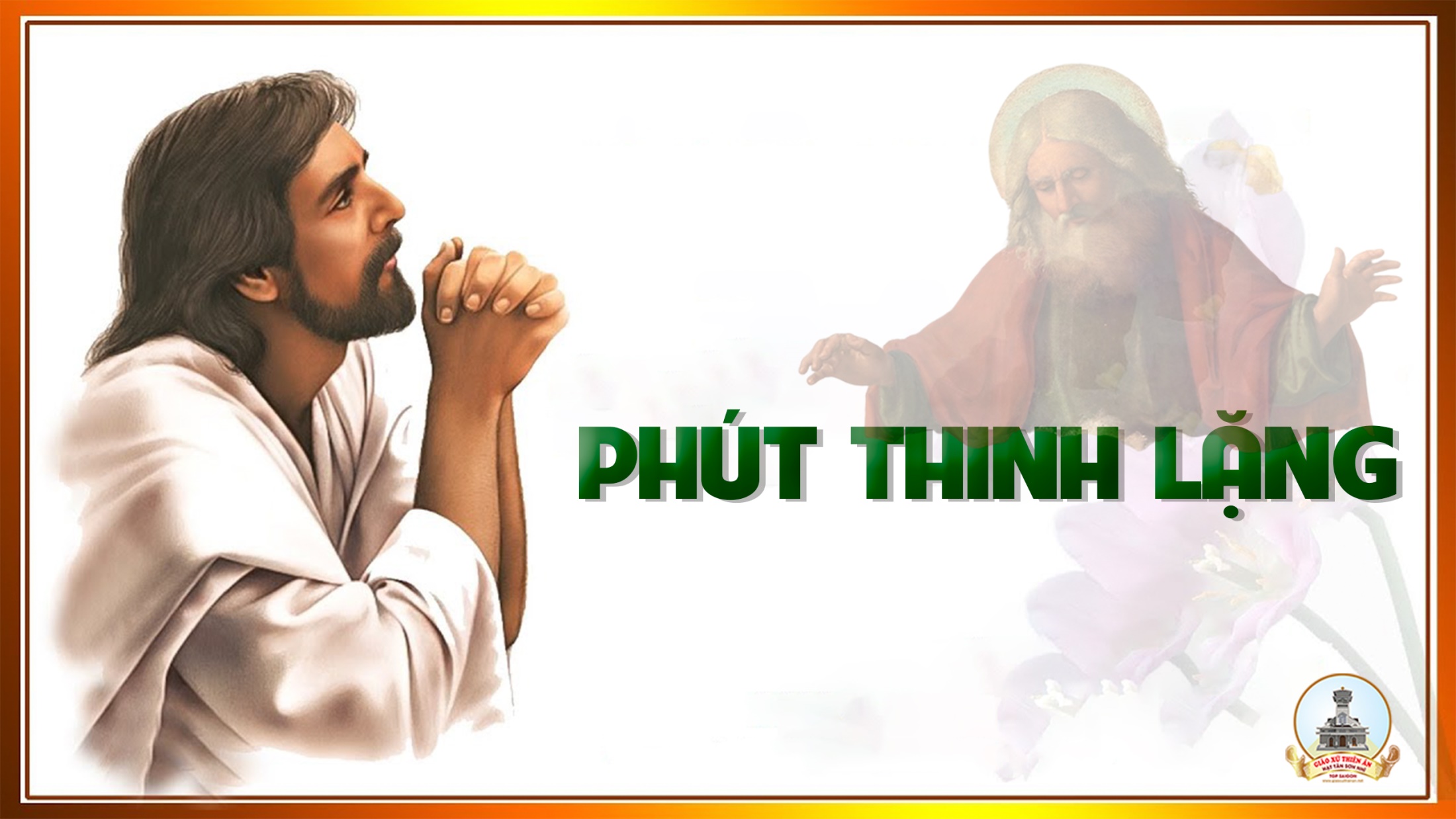 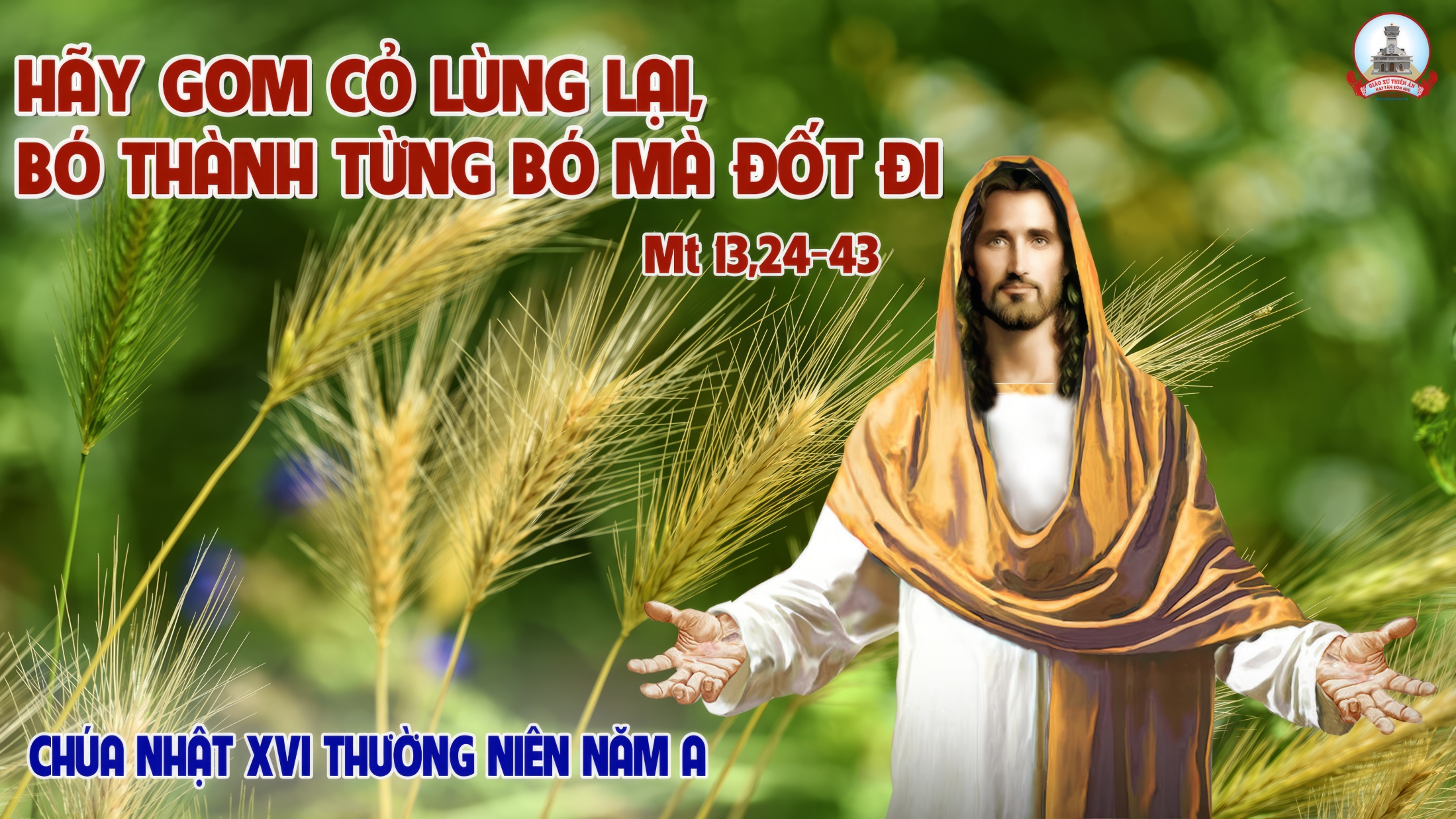 Ca Kết LễHồng Ân Chúa Bao LaThiện Cẩm
Đk: Hồng ân Chúa bao la tuôn đổ xuống chan hòa. Tuy tay con nhỏ bé bao nhiêu cũng không vừa.
Tk1: Chính tay Ngài đã dựng nên con, Thần Khí Ngài làm cho con sống, tình yêu Ngài ngày đêm ấp ủ, Lời Ngài dẫn dắt con trên đường.
Đk: Hồng ân Chúa bao la tuôn đổ xuống chan hòa. Tuy tay con nhỏ bé bao nhiêu cũng không vừa.
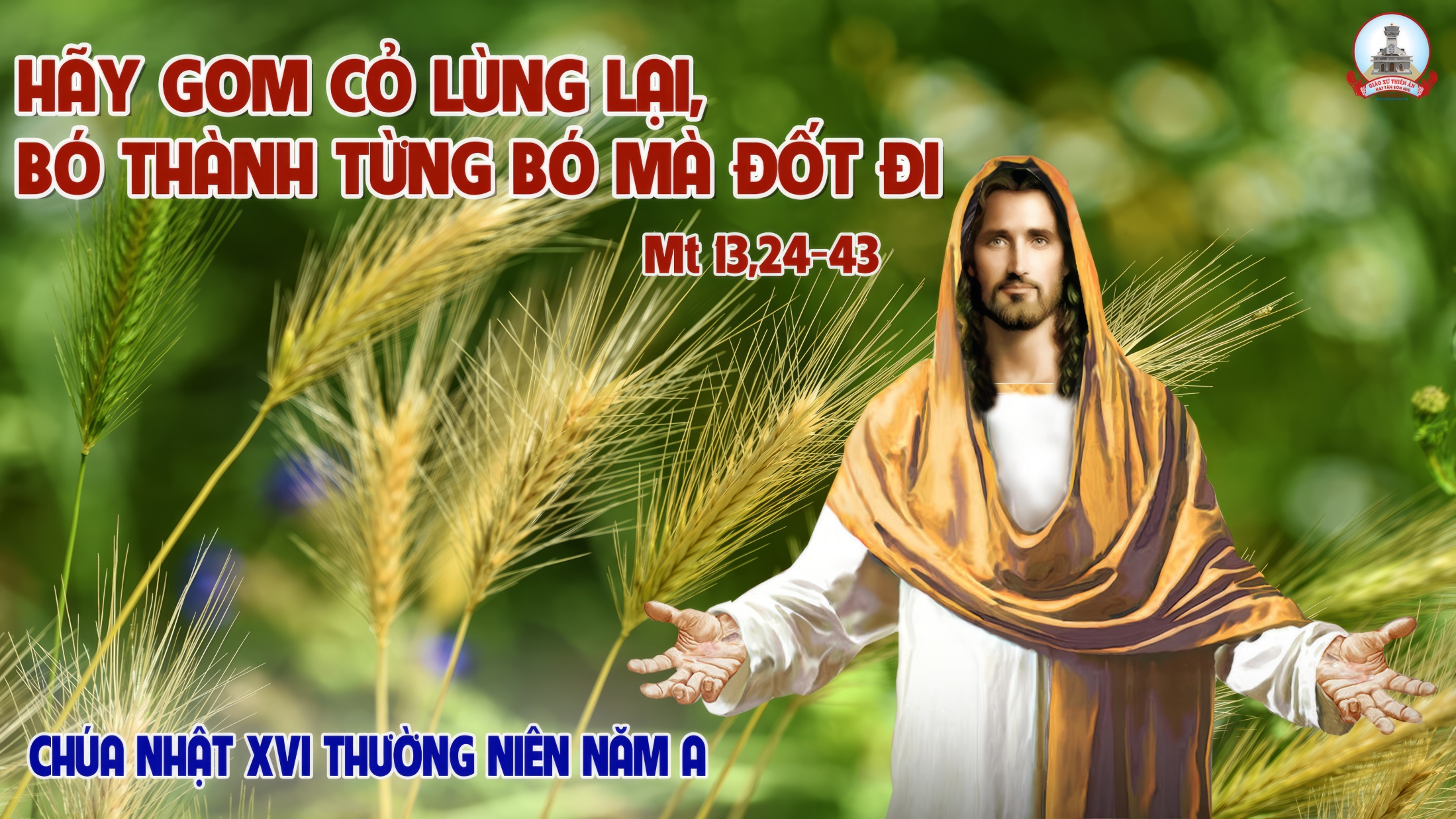